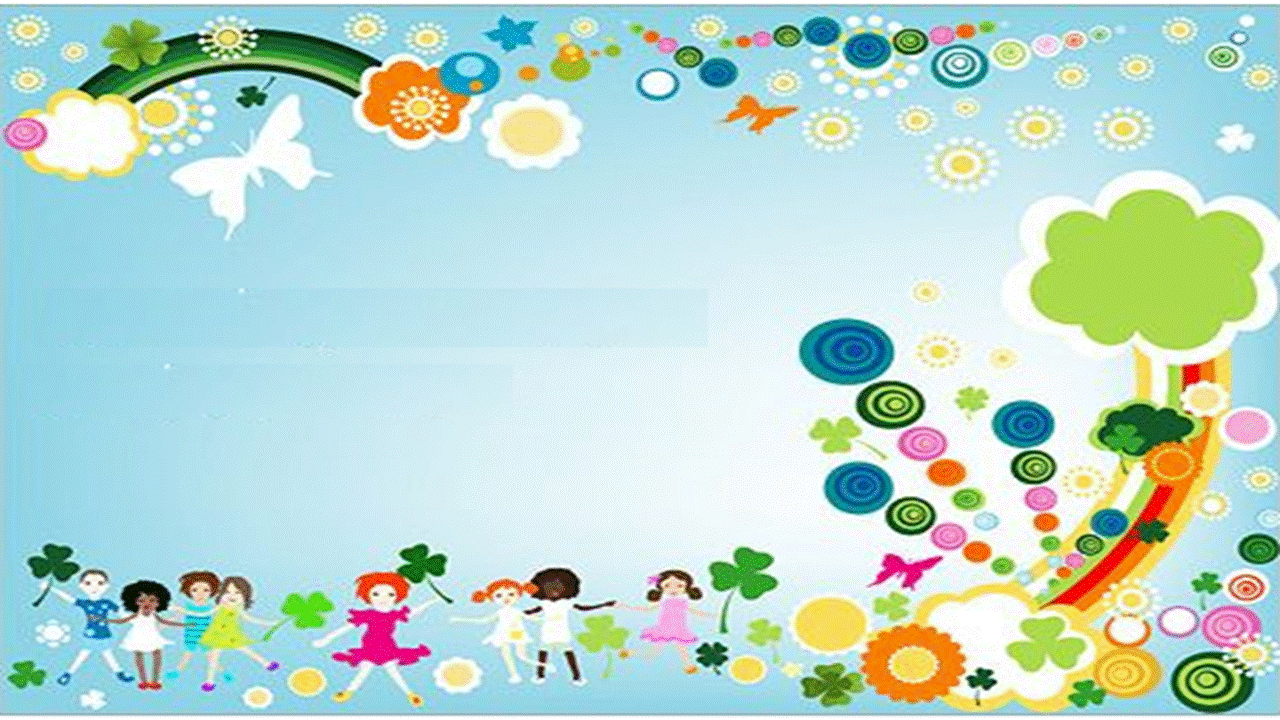 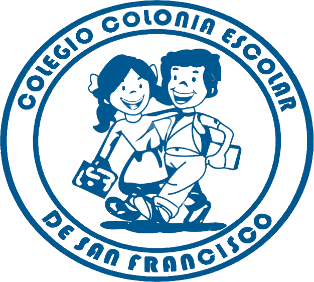 CCESF
Mi cuerpo, mi mente,
 al son de mi armonía.
Proyecto transversal
2020
Responsable :  Yudy Via
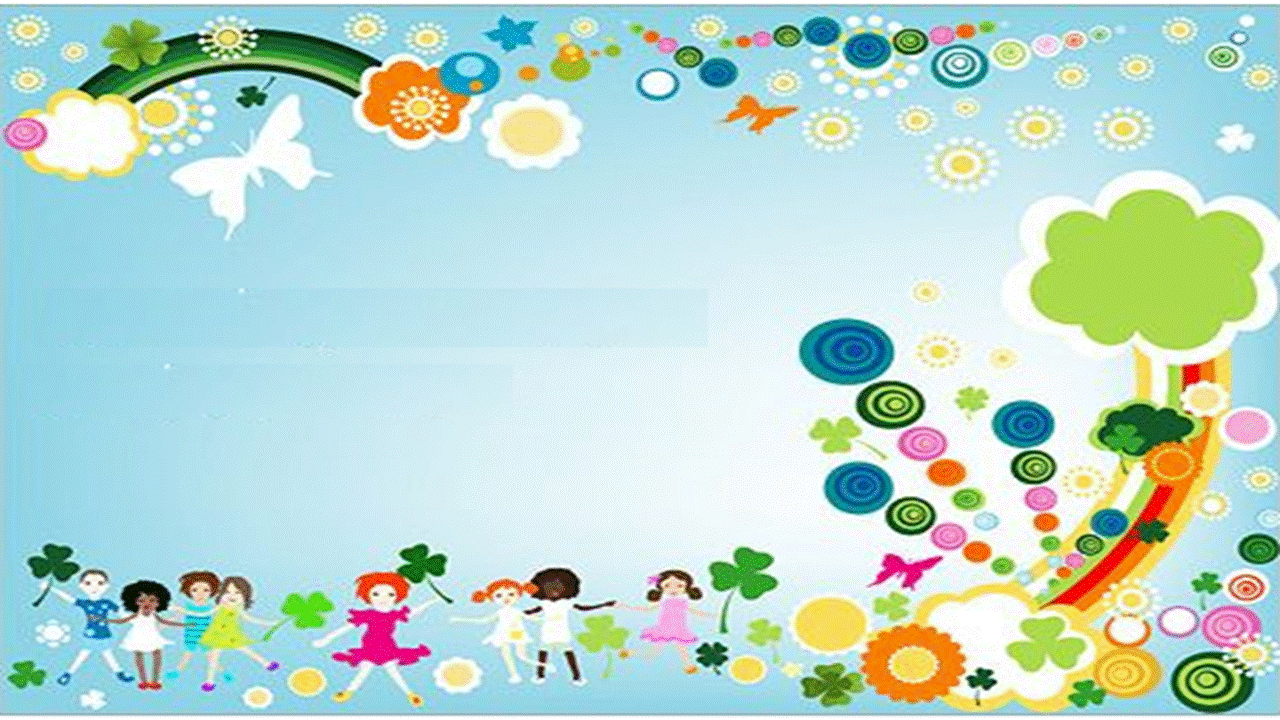 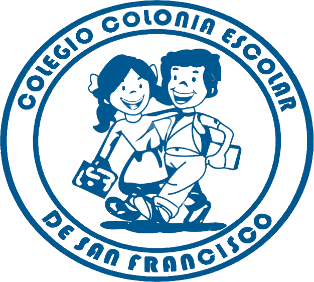 CCESF
Objetivo
Generar prácticas pedagógicas que propicien el desarrollo de competencias en los estudiantes, para que puedan incorporar en su cotidianidad el ejercicio de los derechos humanos sexuales y reproductivos, y de esa manera tomar decisiones que les permitan vivir una sexualidad sana, plena y responsable, que enriquezca su proyecto de vida y el de los demás.
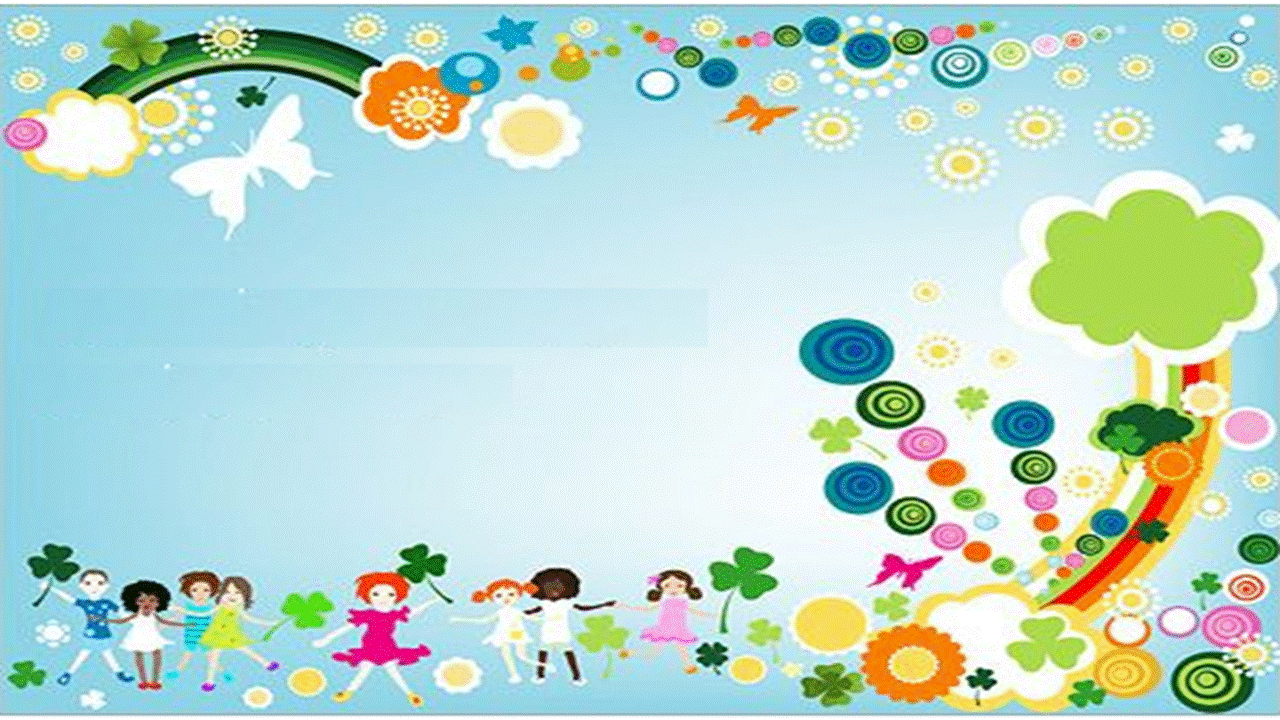 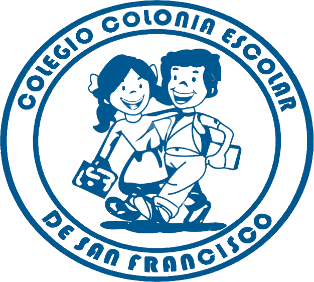 CCESF
Descripción del proyecto
El Programa de Educación para la Sexualidad y Construcción de Ciudadanía ve la sexualidad como una dimensión humana, fuente de bienestar y salud, con diversas funciones, componentes y contextos. En ese sentido, la educación para la sexualidad es una oportunidad pedagógica, que no se reduce a una cátedra o taller, sino que debe constituirse como un proyecto pedagógico de cada institución educativa que promueva entre sus estudiantes la toma de decisiones responsables, informadas y autónomas sobre el propio cuerpo; el respeto a la dignidad de todo ser humano; la valoración de la pluralidad de identidades y formas de vida; y la vivencia y construcción de relaciones pacíficas, equitativas y democráticas.
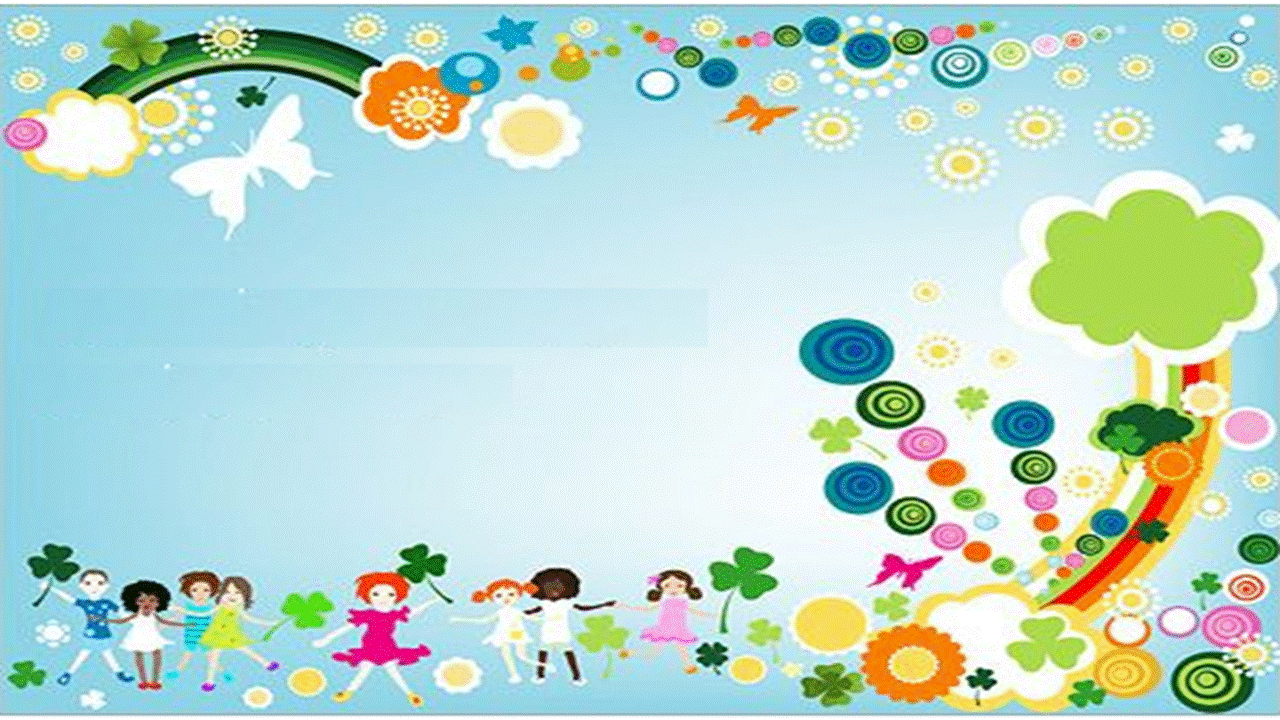 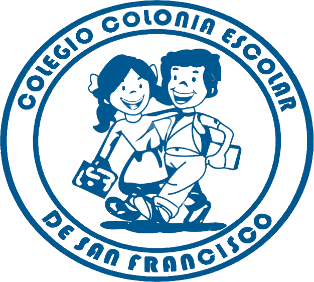 CCESF
Metodología
La metodología del presente proyecto se encuentra orientada por el modelo de “La Pedagogía Constructivista” y busca comprender y acompañar a os niños en los procesos de su desarrollo integral. De ésta forma, la educación sexual debe contribuir a la formación de la personalidad de nuestros estudiantes, teniendo a Cristo como referencia, en un ambiente de naturalidad, confianza y diálogo, utilizando la persuasión inteligente y motivada para llevar a la progresiva adquisición de convicciones positivas, que permitan forjarse una escala de valores para tomar posiciones ante las múltiples propuestas de la sociedad, ayudándolos a ser ellos mismos, a descubrir y comprender sus riquezas interiores: La capacidad de amar y ser amados. Para tal fin, el Taller es la herramienta más apropiada ya que es considerado un espacio para la vivencia, la reflexión y la conceptualización. Es el lugar apropiado para la participación que permite aprender haciendo. Por su versatilidad, es una estrategia que se emplea con grupos, sin importar si saben leer o no. Sus resultados dependen en gran parte de la capacidad y creatividad del docente de educación sexual. Una de las características de los talleres es promover un clima cálido, de confianza, aceptación, expresión de emociones y sentimientos, de comprensión por las experiencias. Esto, con el fin de obtener el ánimo y la seguridad del grupo y alcanzar los resultados previstos. Es recomendable que en cada taller se tengan en cuenta las precisiones teóricas o conceptuales sobre el tema a tratar para que sean discutidas y ampliadas por los participantes.
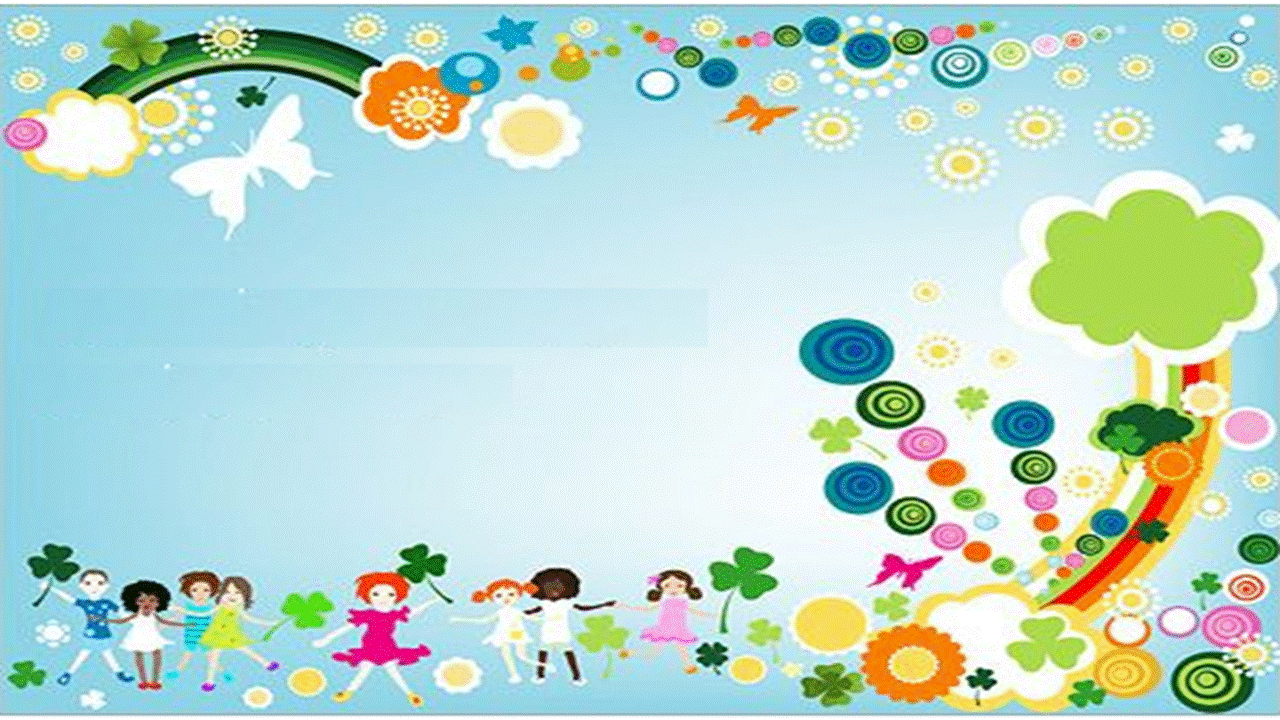 CCESF
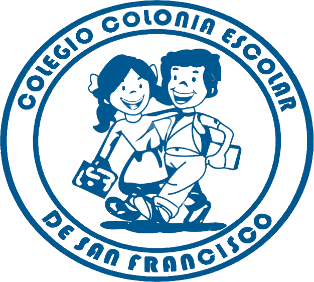 Plan de trabajo (describir actividades)
Explorando mi cuerpo a través del dibujo y la pintura.
Actividades como dibujar nuestro cuerpo resaltando nuestras partes intimas y sus cuidados -Calcar nuestro cuerpo o el de mi compañero de clase
Se potenciaran las fortalezas de vivir en sociedad basándonos en el respeto, la solidaridad, el amor fraterno.
Elaborar un cuento relacionado a mi cuerpo
Se realizara un compartir, y una integración en el grupo donde reconoceremos las fortalezas de cada compañero.
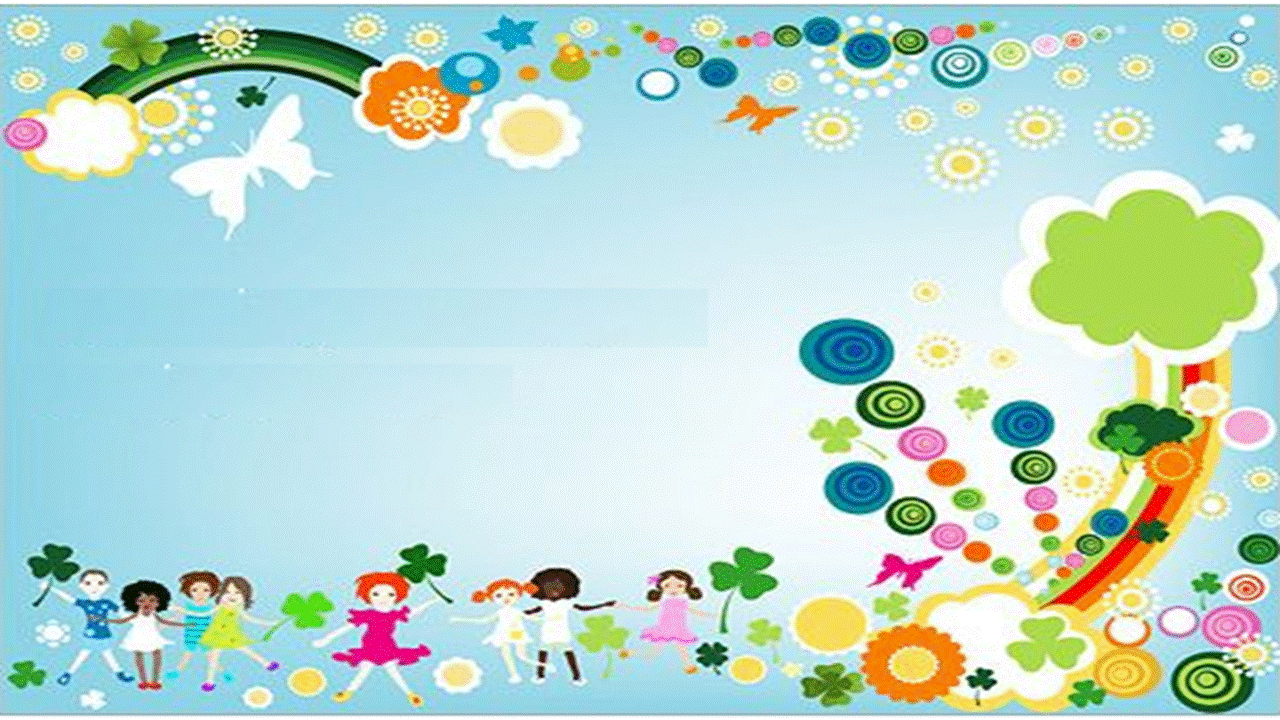 Dentro del proyecto de Educación sexual  se han establecido varios encuentros con el fin de cumplir con el objetivo inicial.
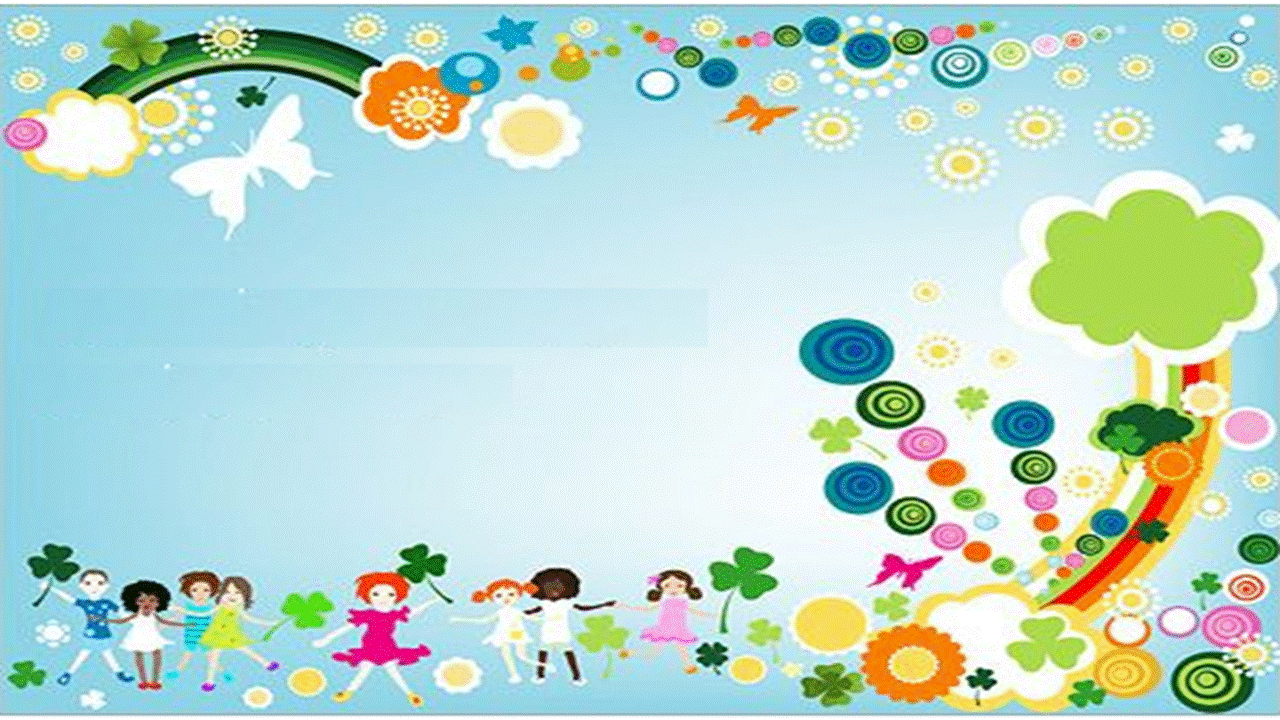 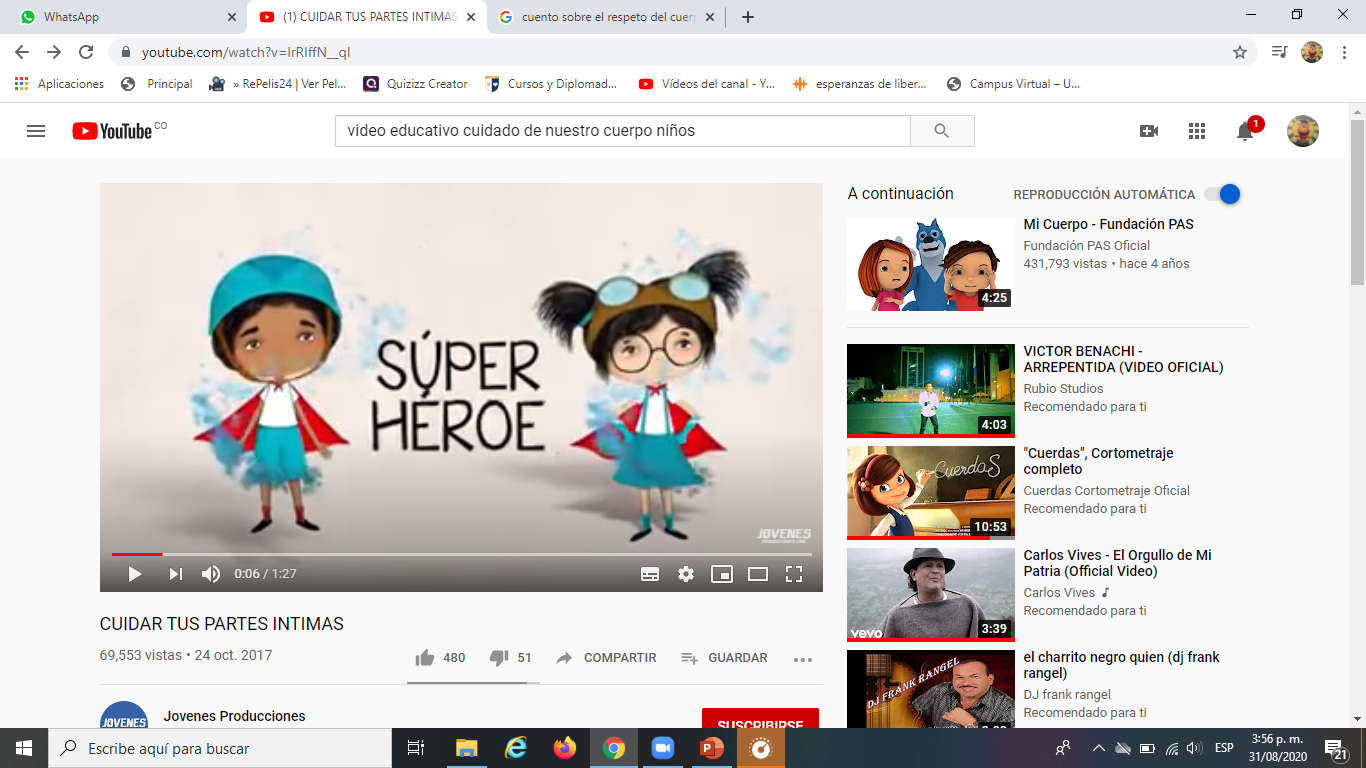 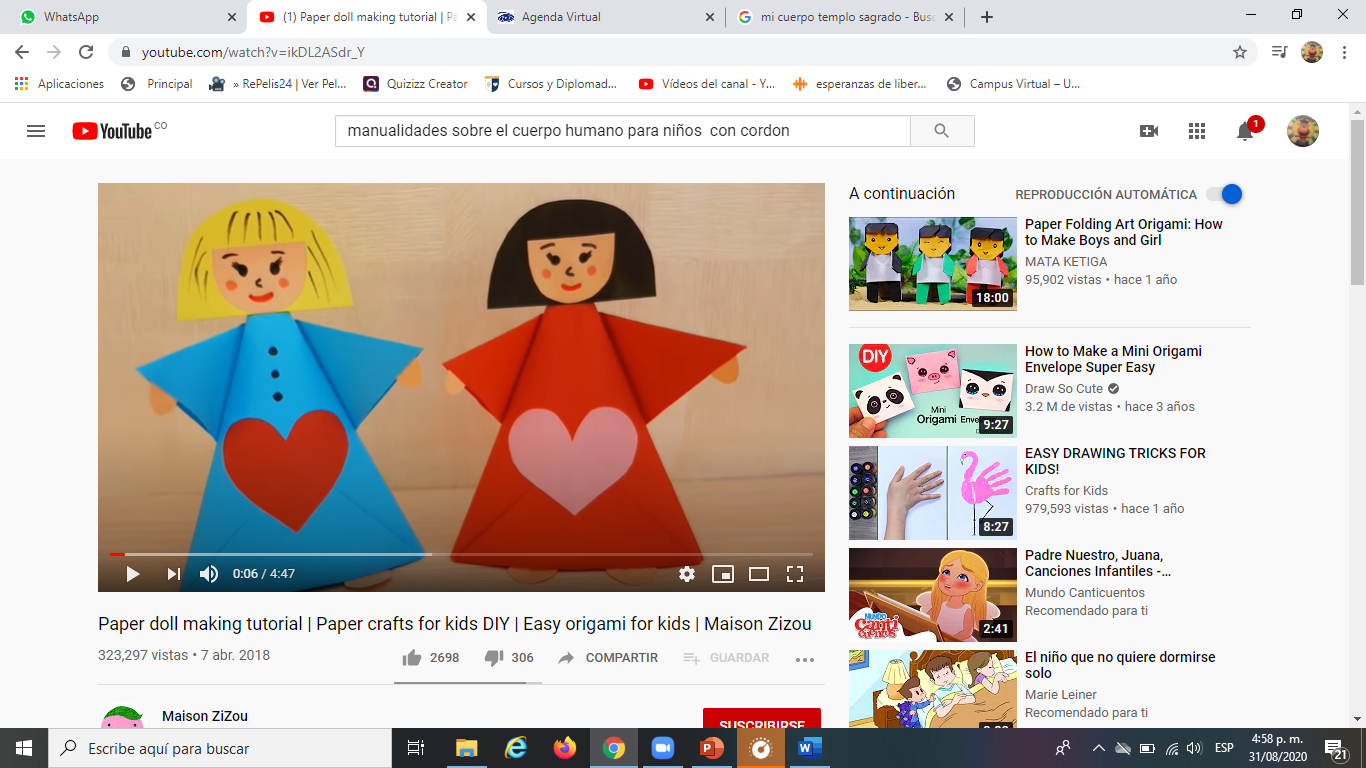 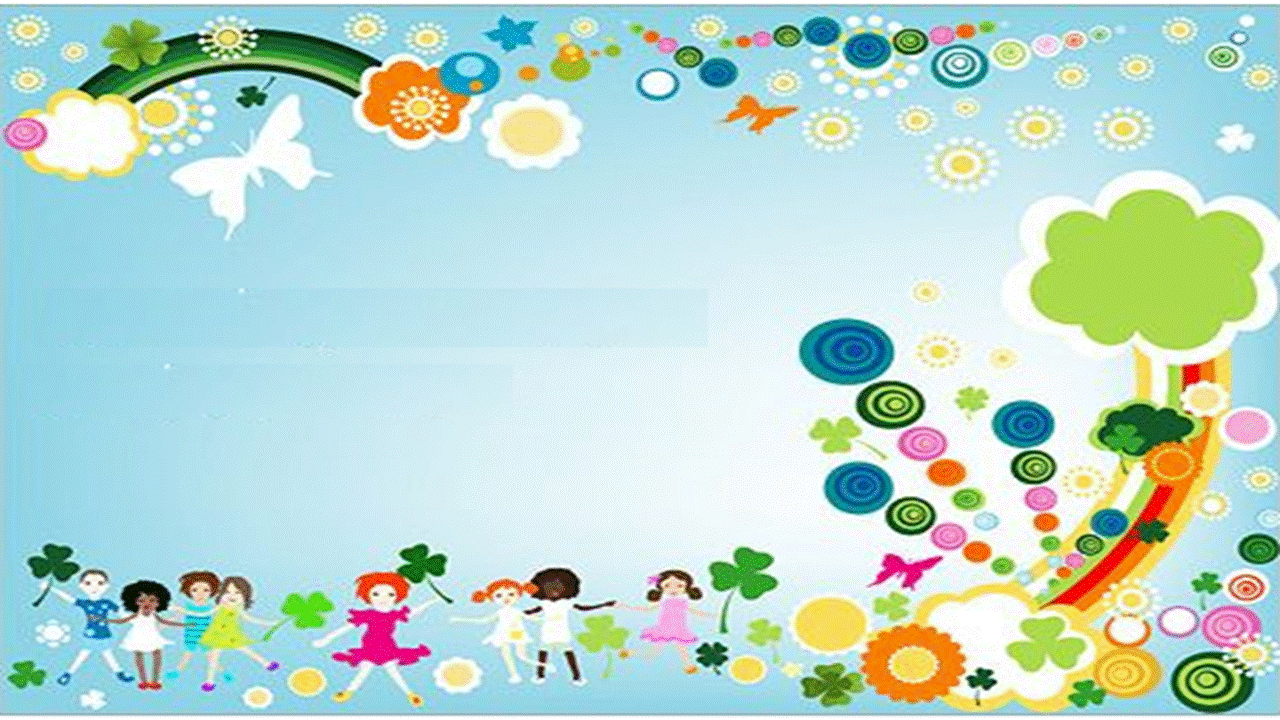 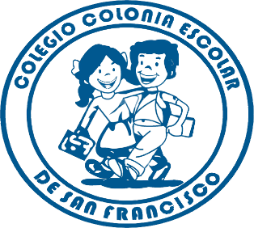 Evidencias
CCESF
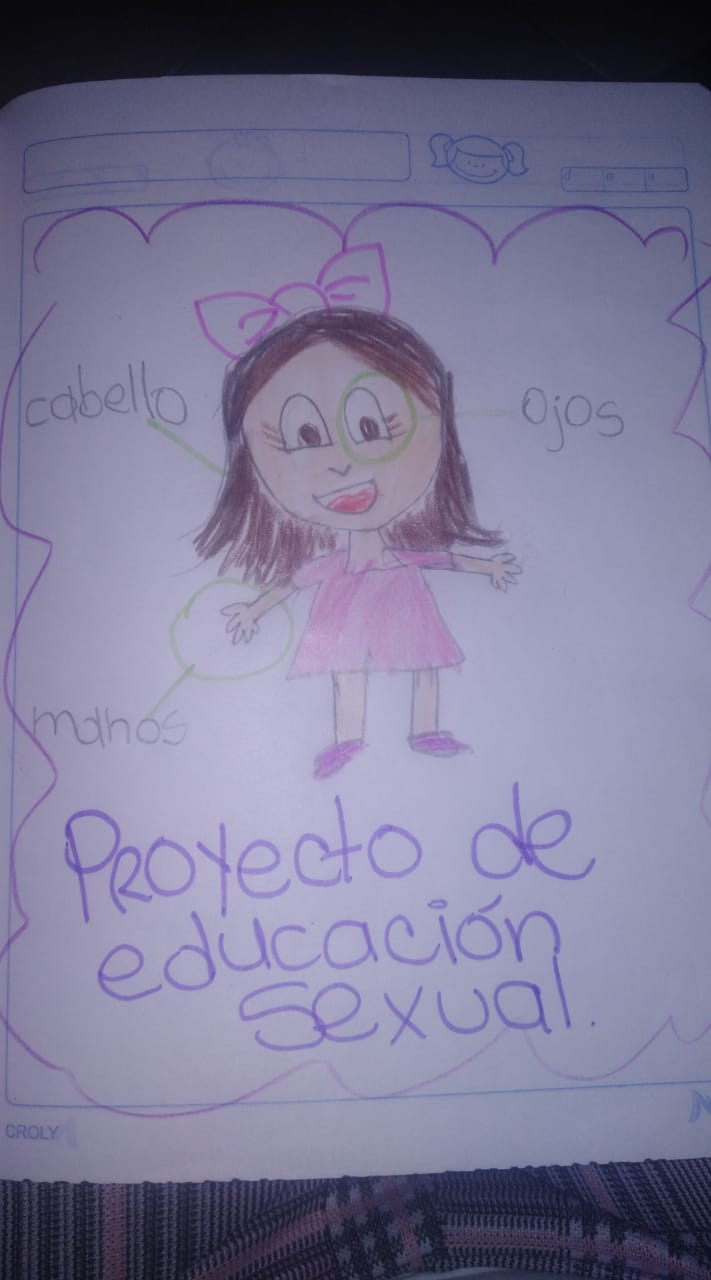 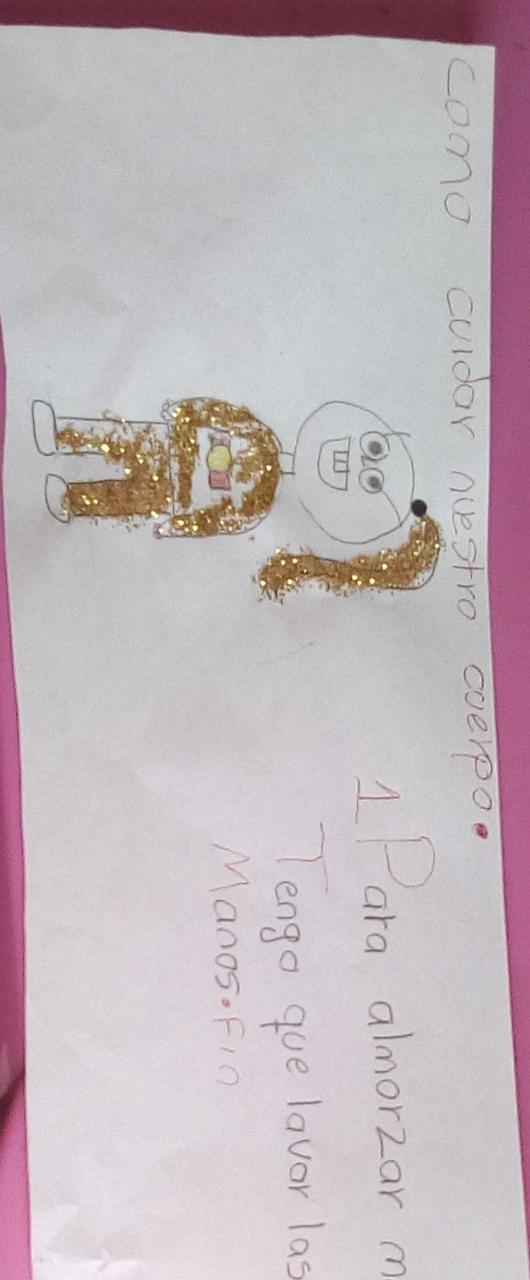 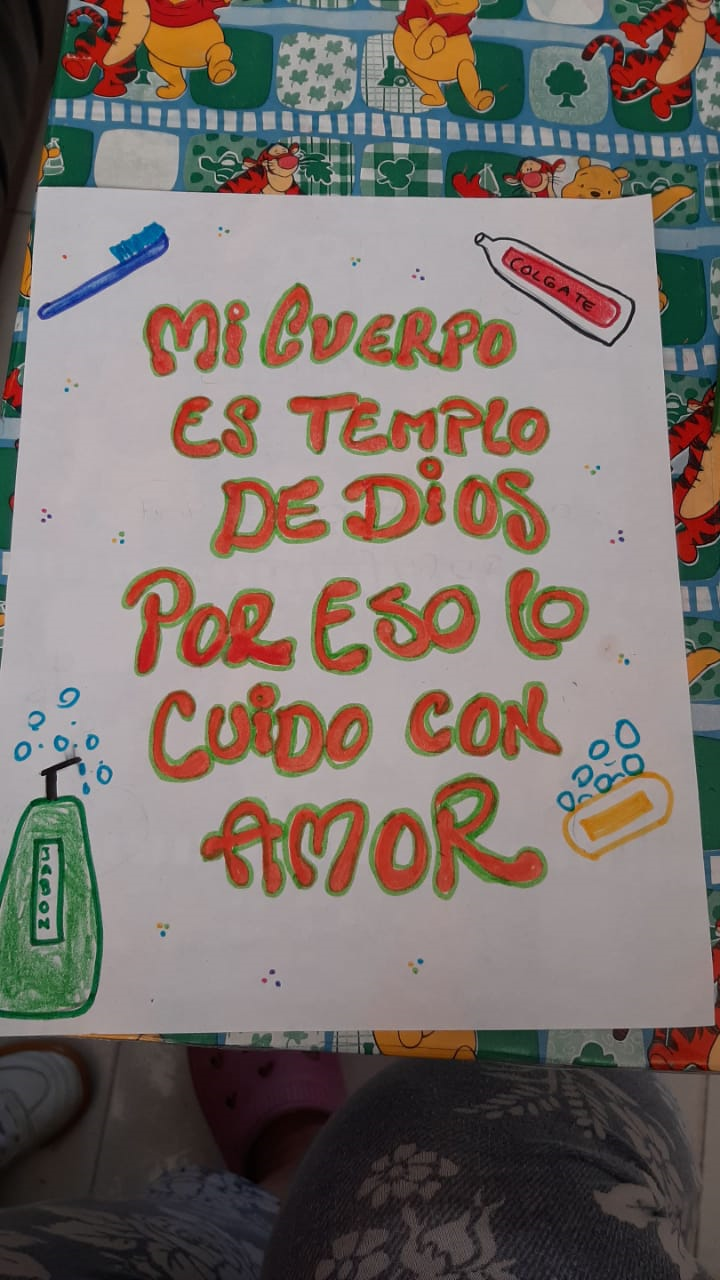 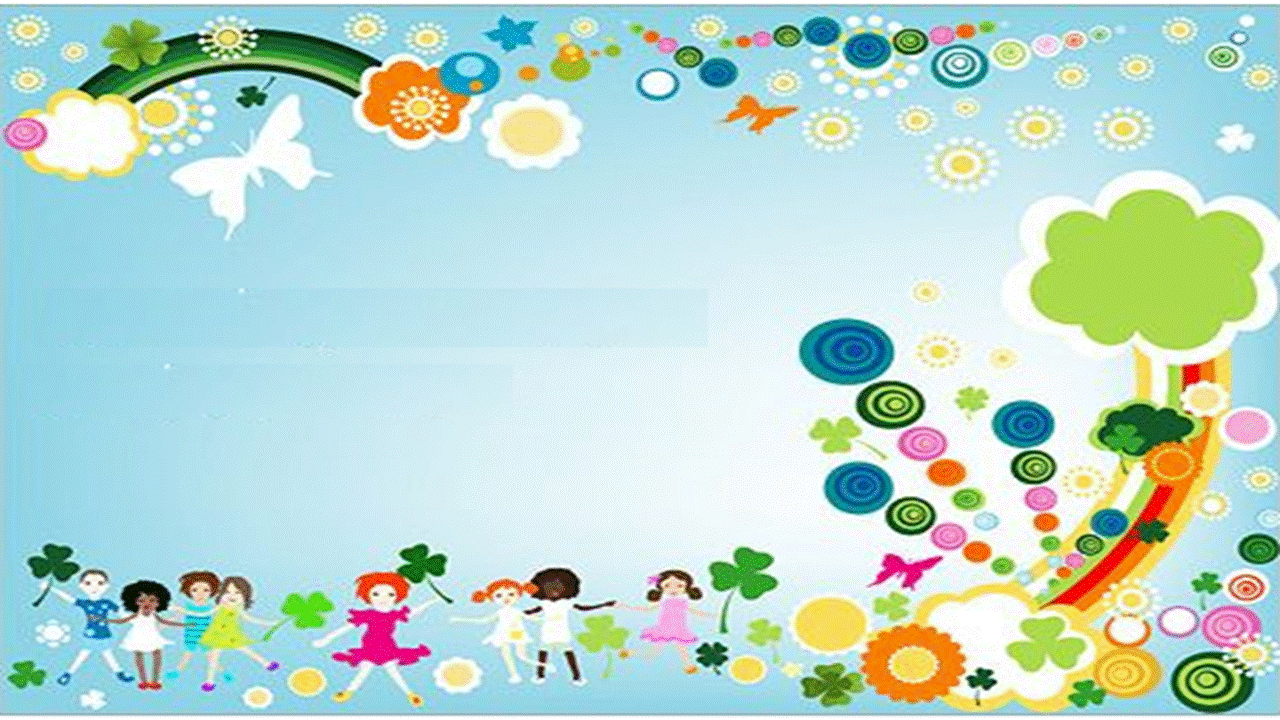 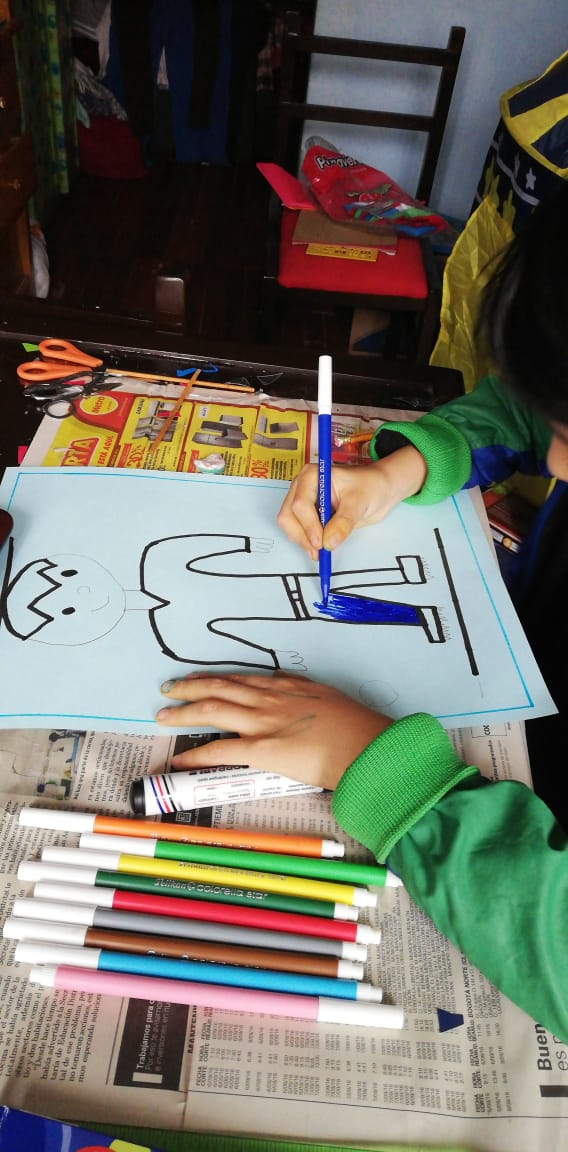 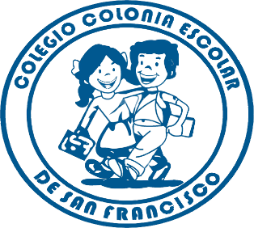 CCESF
Evidencias
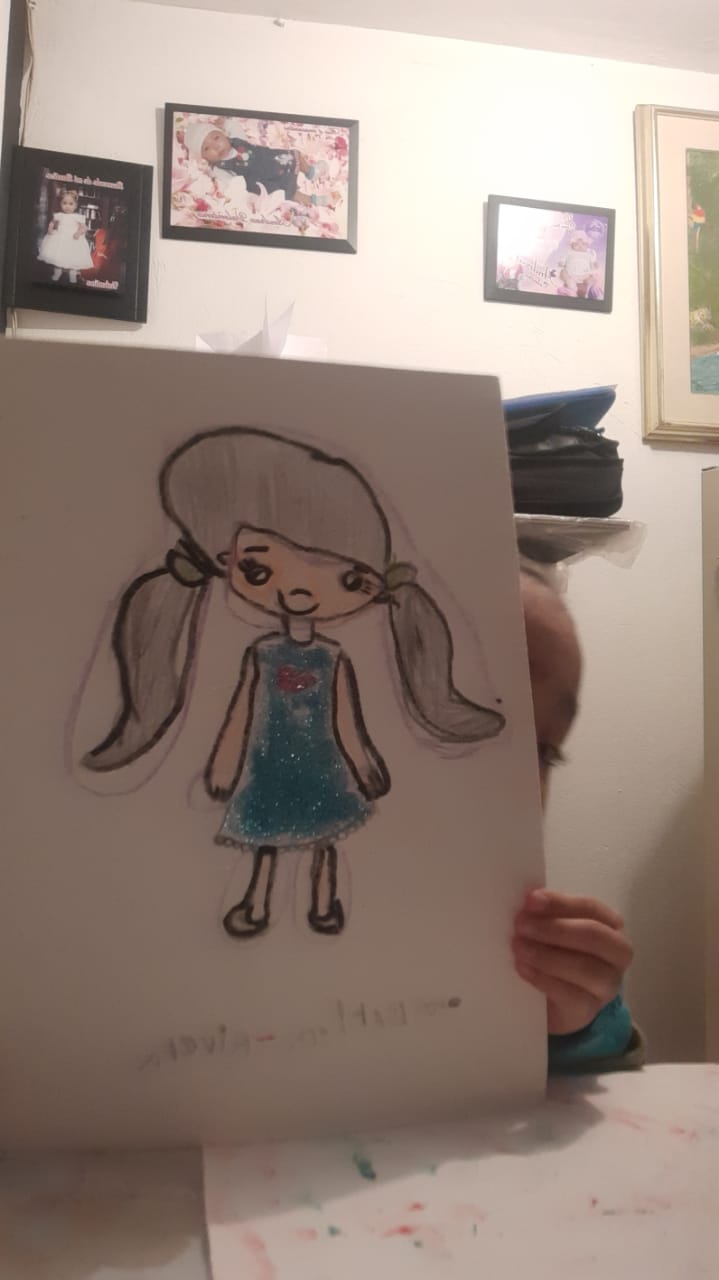 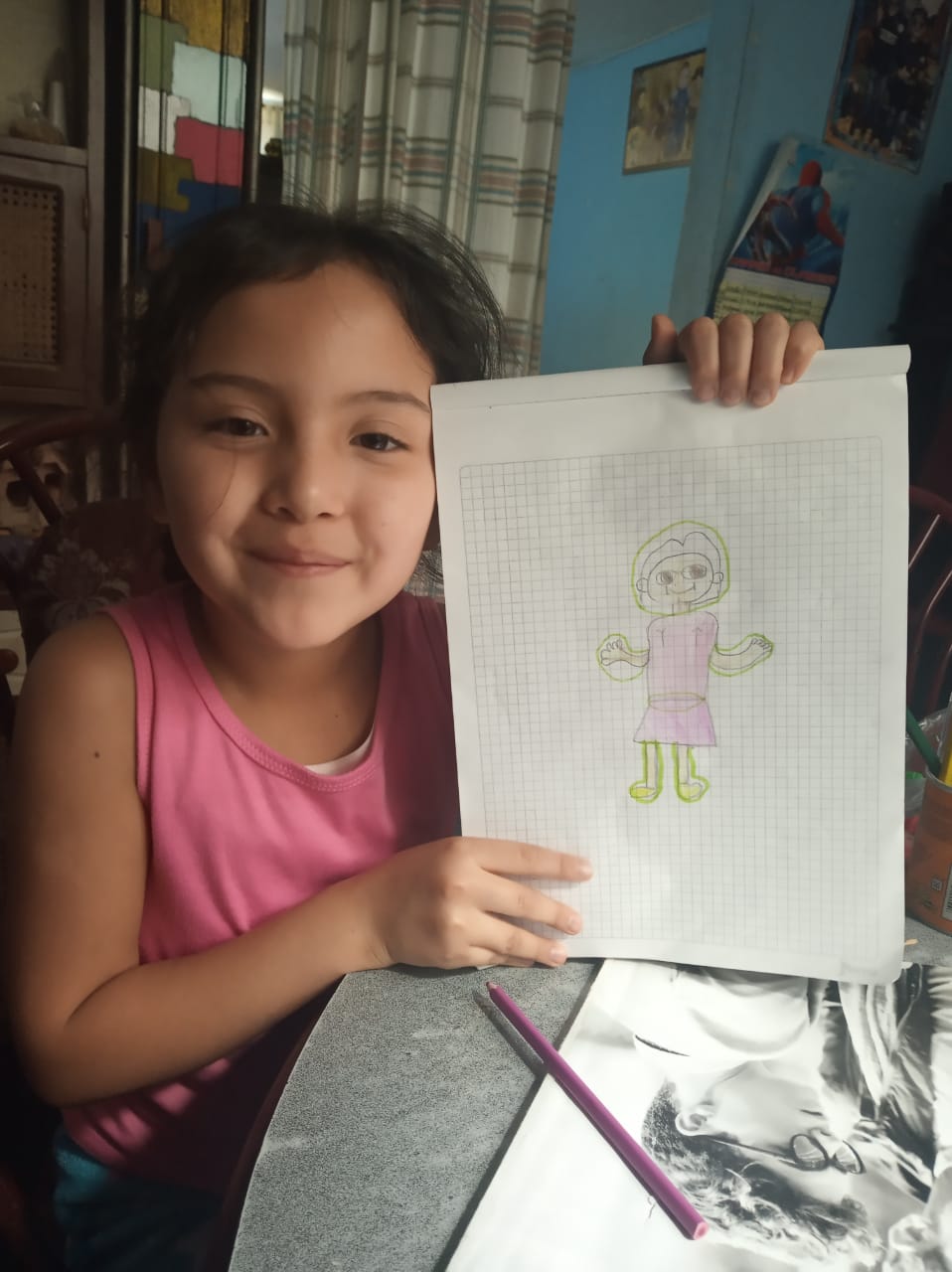 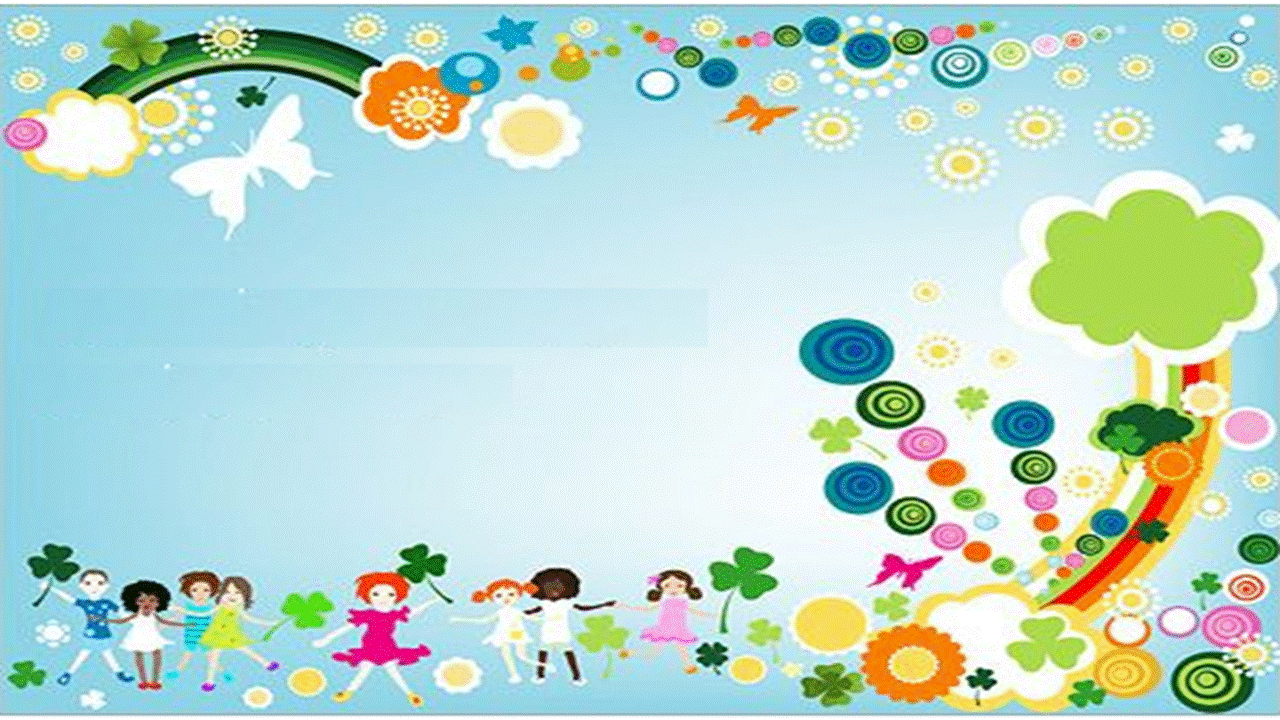 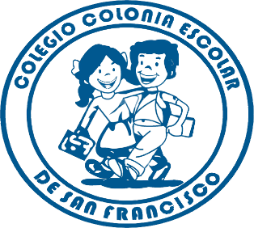 Evidencias
CCESF
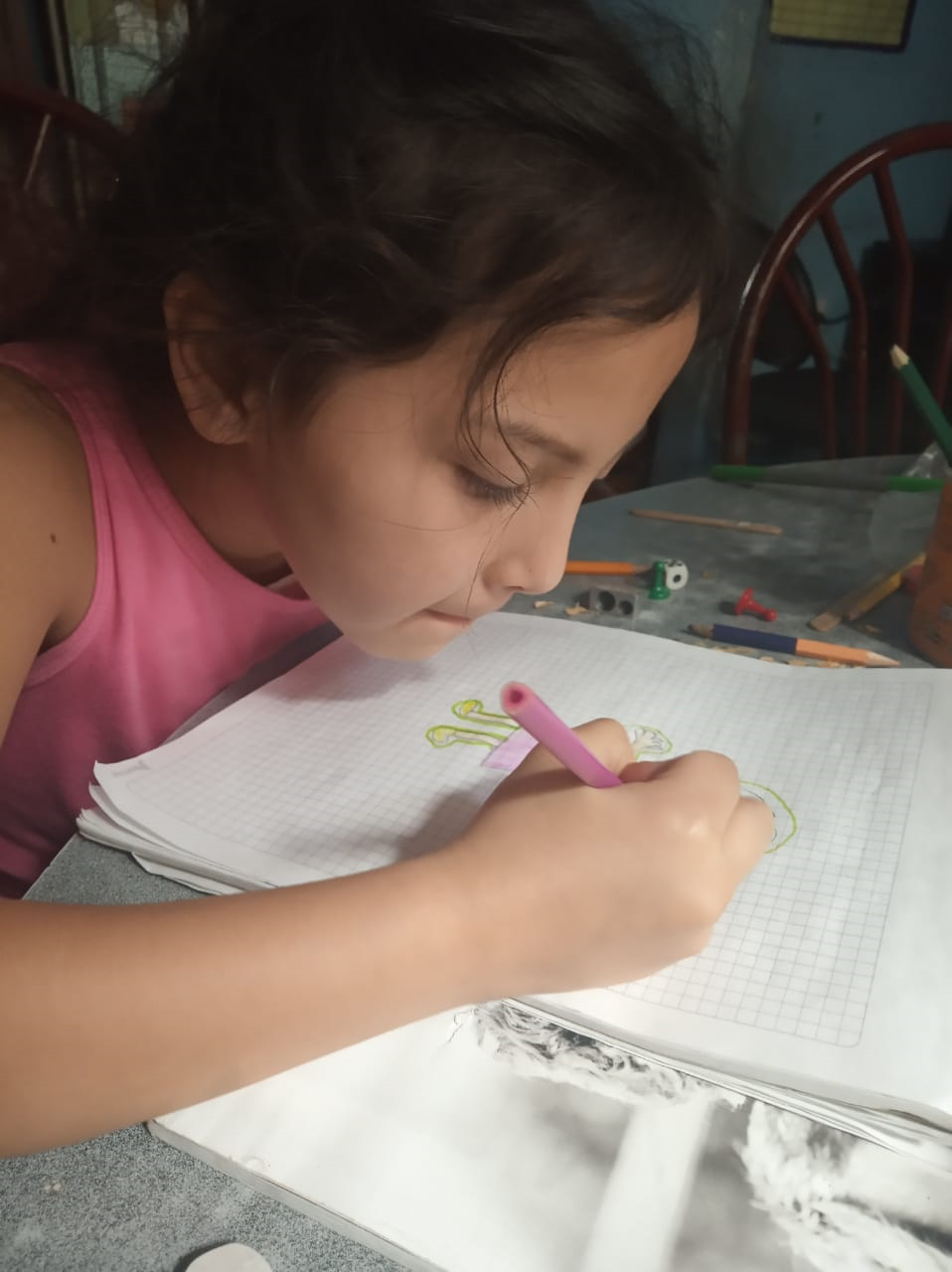 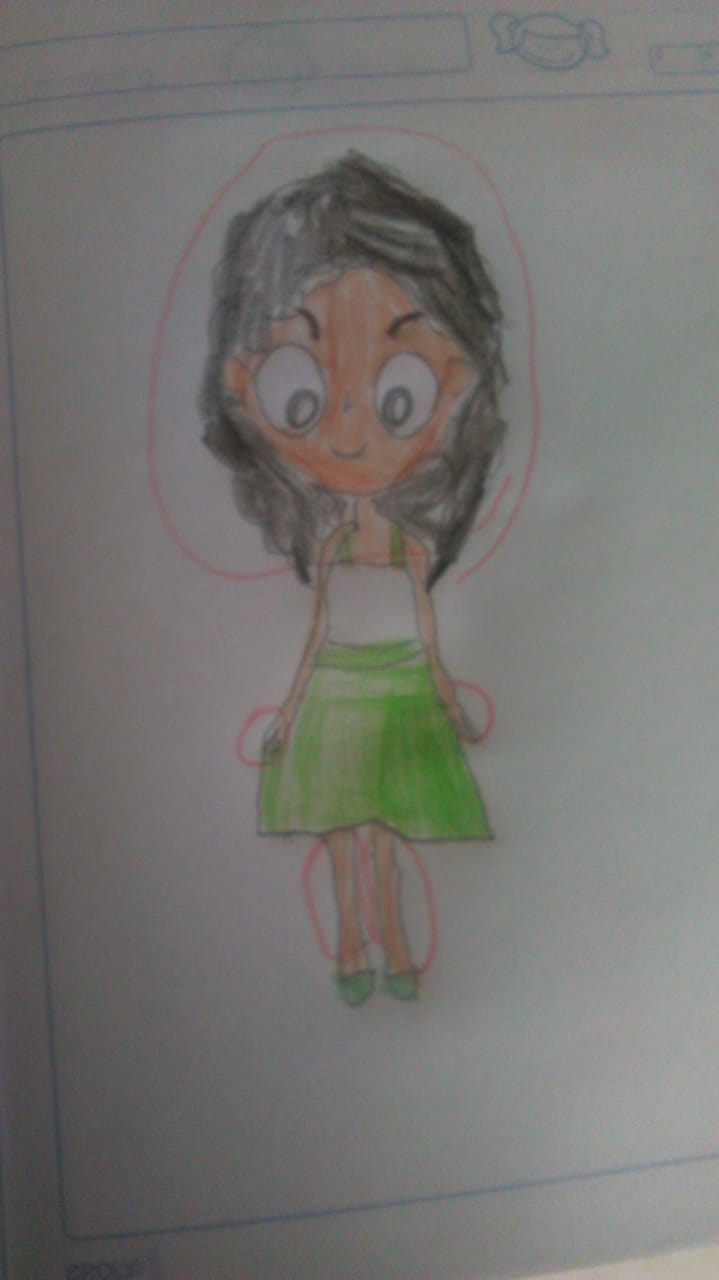 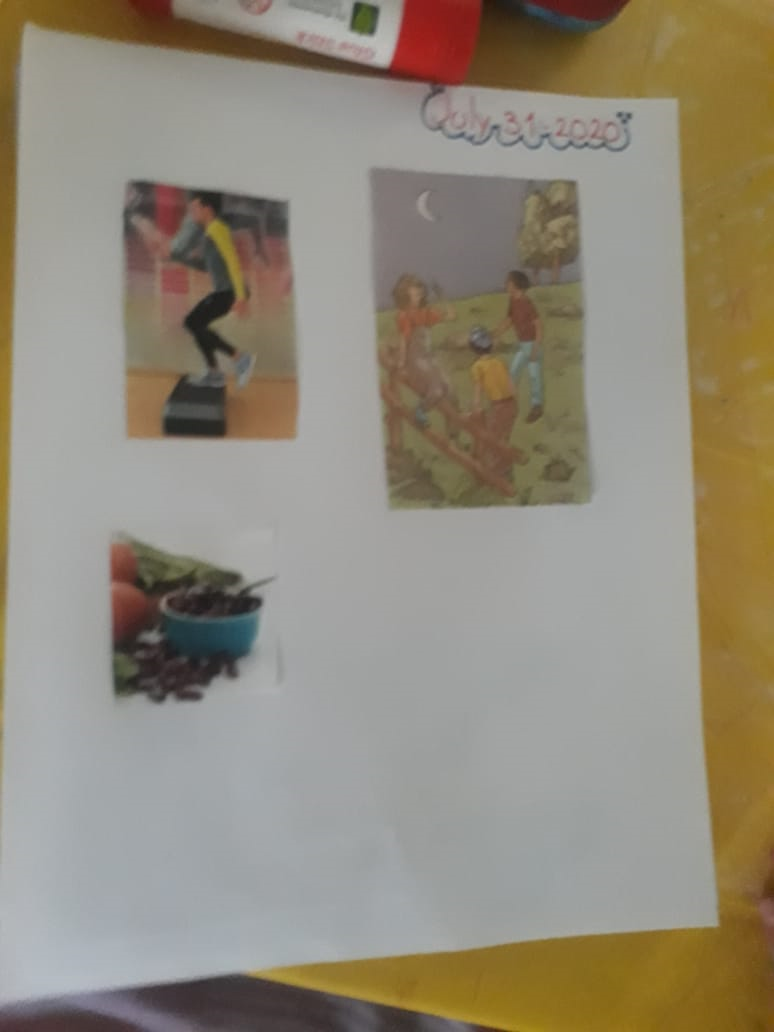 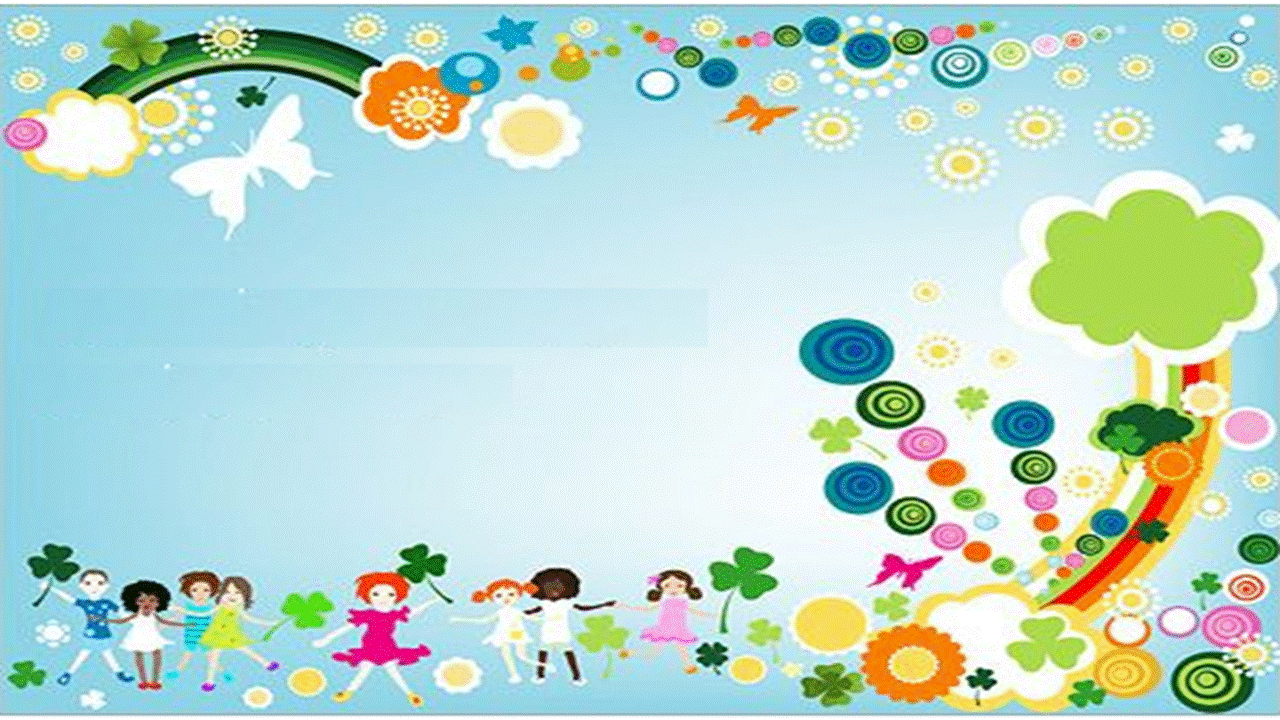 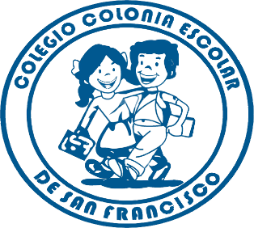 CCESF
Evidencias
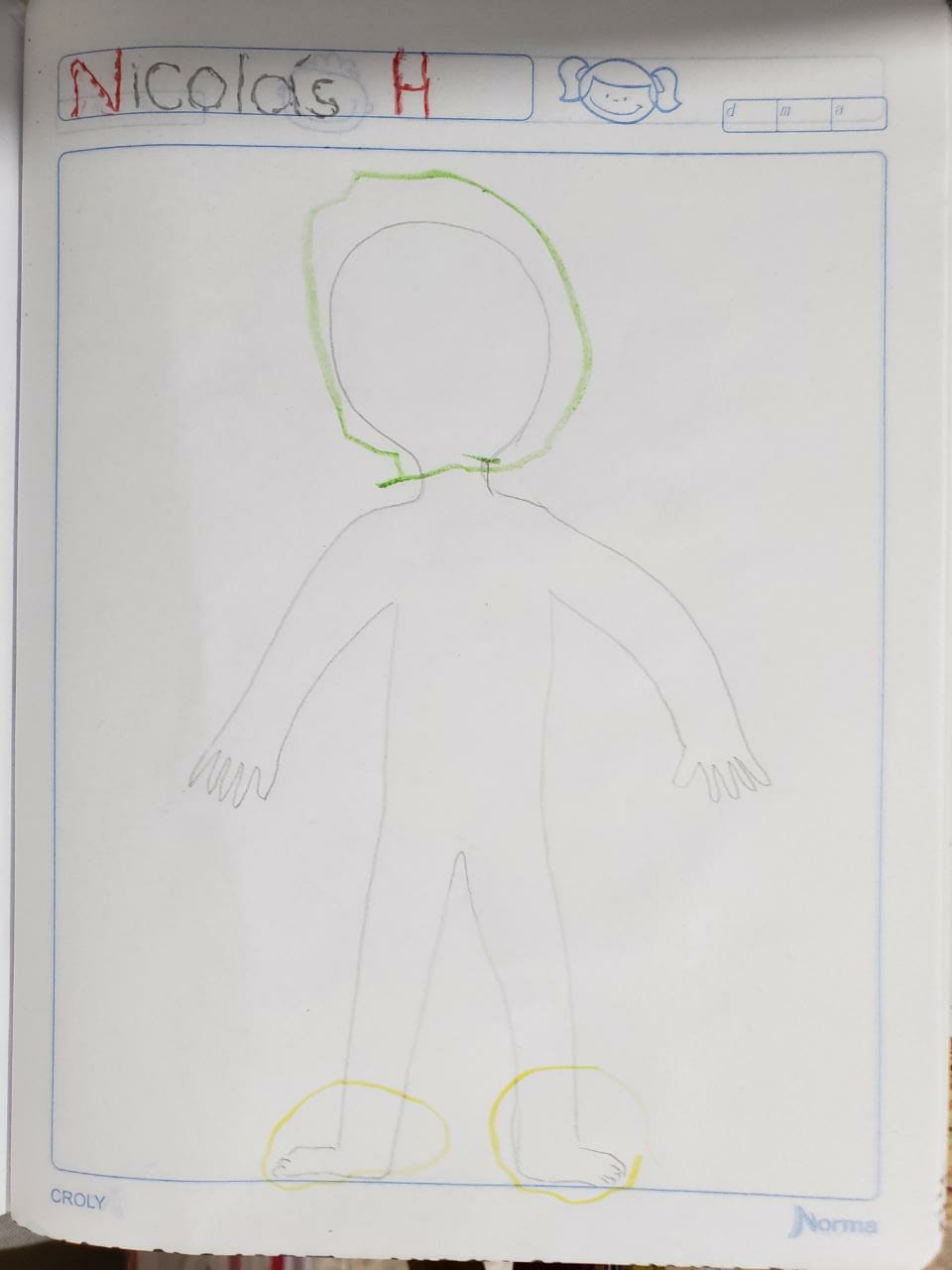 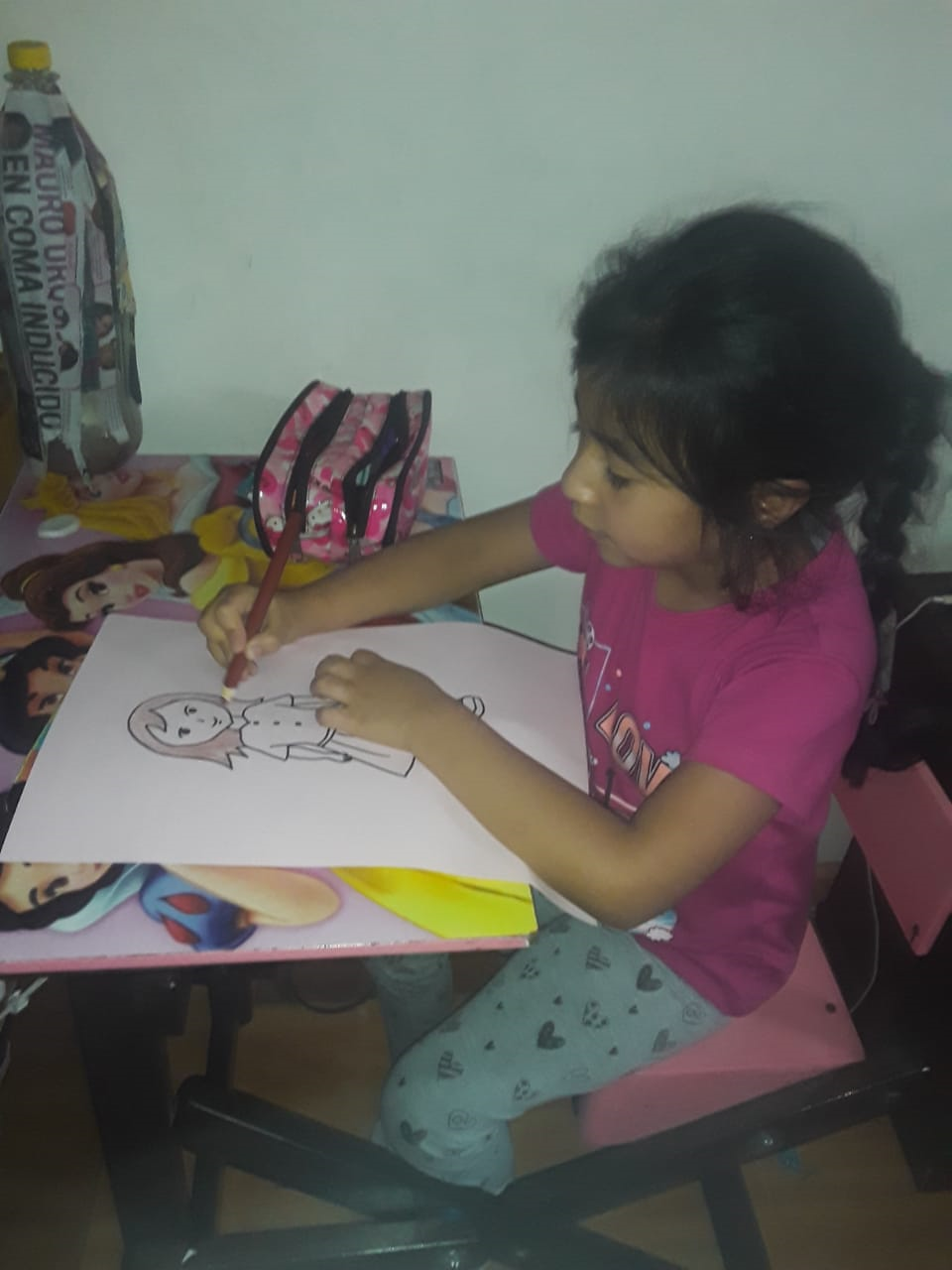 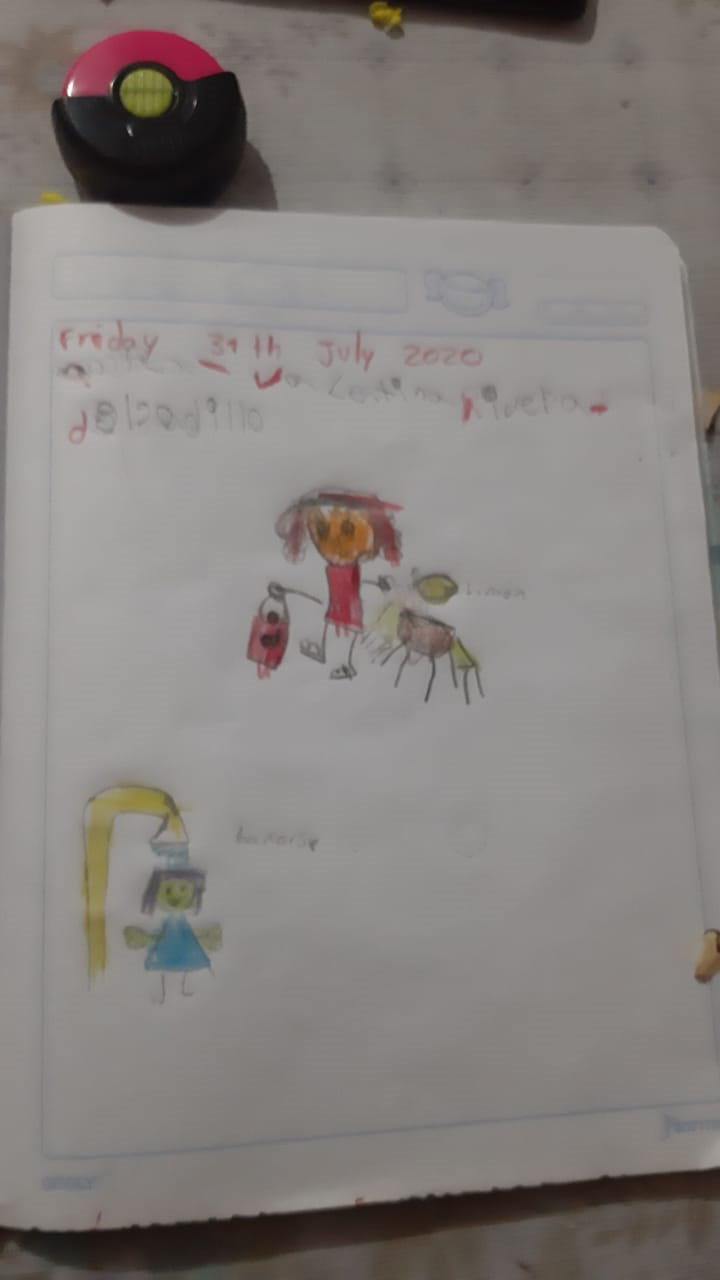 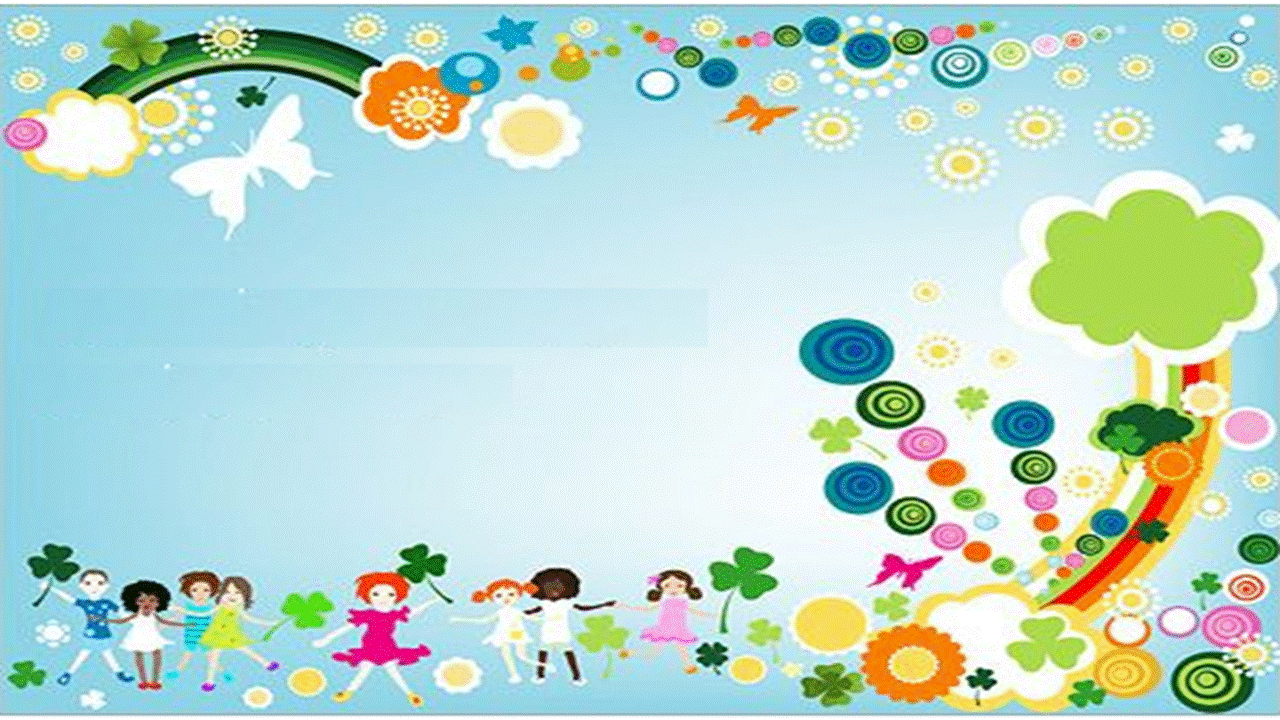 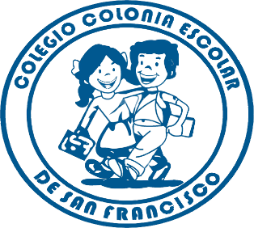 CCESF
Evaluación del proyecto
Buena actividad. Los estudiantes participaron en la actividad a realizar se tendrá en cuenta la creatividad en el desarrollo de las actividades 
Los niños se identificaron con las reacciones de los hombres frente a las labores del hogar.
Las manualidades acorde con los gustos de los estudiantes.
La expresión en la descripción de las actividades planeadas por cada uno de los estudiantes.
El respeto ante sus compañeros frente a los trabajos expuesto.
Se tendrá en cuenta el punto de vista de los padres de familia frente a las actividades planeadas.